AGROLANGA
Cooperativa escolar
CRA LA RIBERA
COOPERATIVAS ESCOLARES
Las Cooperativas Escolares son sociedades de alumnos administradas por ellos mismos, con el seguimiento de los docentes y con vistas a actividades comunes, inspiradas por un ideal de progreso humano basado en la educación moral, cívica e intelectual de los pequeños y jóvenes cooperadores, por medio de la gestión de un emprendimiento y el trabajo de sus miembros.

(Unesco)
01/03/20XX
2
Objetivo
El objeto principal de las Cooperativas Escolares es formar a alumnos y alumnas para que sean personas comprometidas en los valores de cooperación a la vez que desarrollan su espíritu emprendedor.
Imágenes libres de derechos de autor
01/03/20XX
3
AGROLANGA
Se ha creado una cooperativa en el centro (AGROLANGA) con un enfoque agrícola. El objetivo principal es aprender a desempeñar funciones/ roles dentro de un grupo de trabajo para conseguir un resultado final, en este caso, es el de la venta en Soria de productos creados y/o producidos por los alumnos a lo largo del curso escolar.
01/03/20XX
4
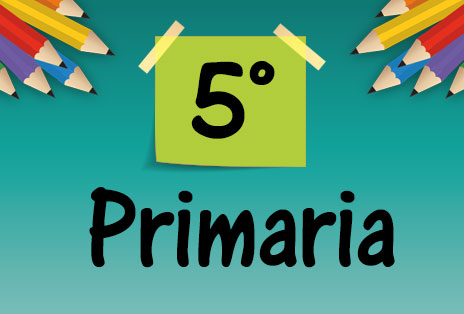 ALUMNADO
Han sido los alumnos de 5º y 6º los que han llevado el peso organizativo y de creación.
Ejemplo de texto de pie de página
01/03/20XX
5
El cronograma seguido durante el curso ha sido el siguiente:
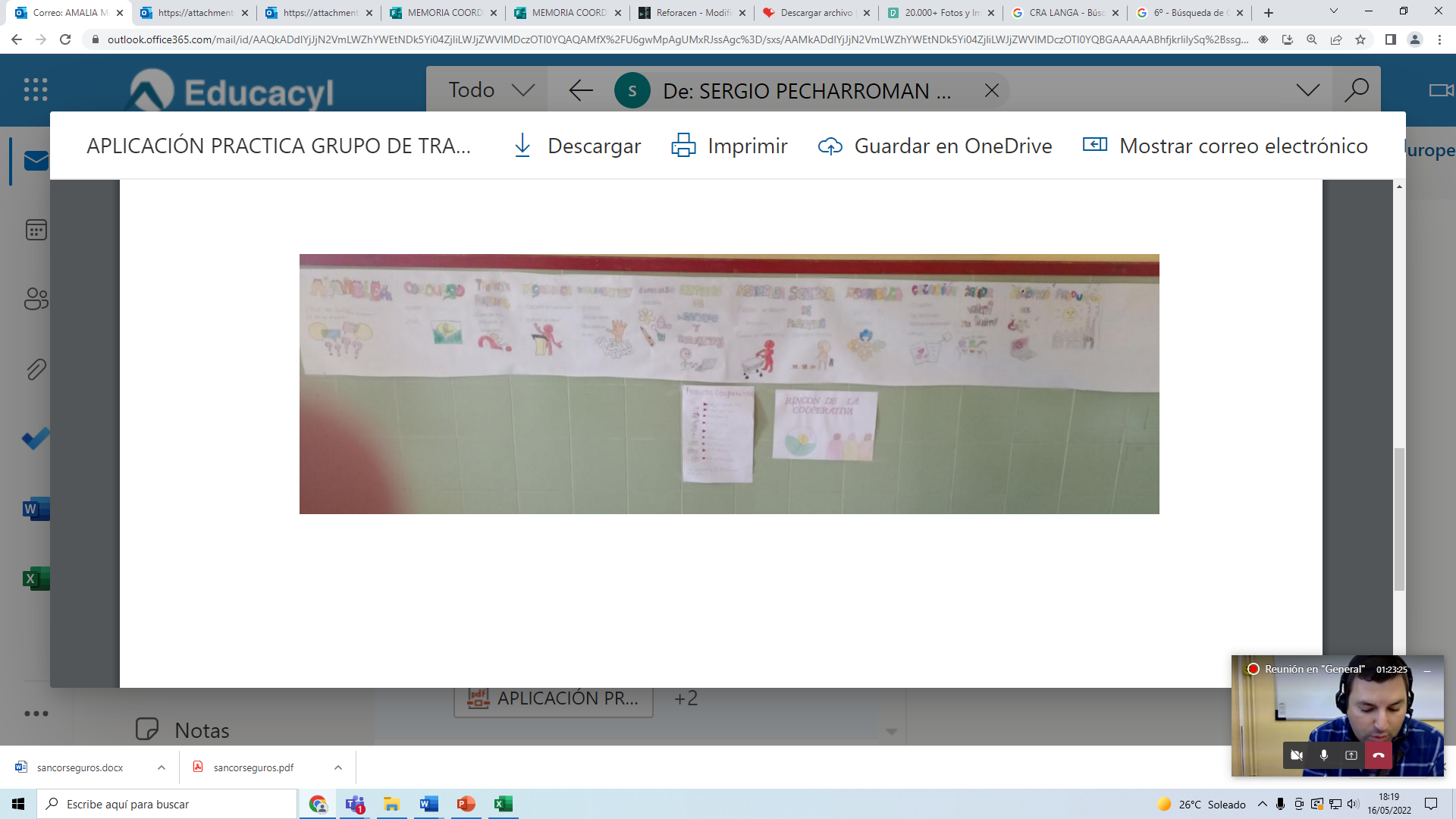 Ejemplo de texto de pie de página
01/03/20XX
6
La mejor manera de empezar es dejar de hablar y empezar a actuar.
Walt Disney
Ejemplo de texto de pie de página
01/03/20XX
7
El jueves 19 de mayo, tendremos la última actividad que consiste en la venta de productos en Soria
Gracias
RAQUEL GOMEZ CARRO	
IRATXE BAIZAN VERDEJO	
PAULA MANRIQUE RODRIGUEZ	
CARMEN ANDREA SOTO VARGUES	
SERGIO PECHARROMAN DE BLAS
Ejemplo de texto de pie de página
01/03/20XX
9